GI SLIDE DECK 2015Selected abstracts from:
2015 Gastrointestinal Cancers Symposium
15–17 Jan 2015 | San Francisco, USA
Letter from ESDO
DEAR COLLEAGUES
It is my pleasure to present this ESDO slide set which has been designed to highlight and summarise key findings in digestive cancers from the major congresses in 2015. This slide set specifically focuses on the 2015 Gastrointestinal Cancers Symposium.
The area of clinical research in oncology is a challenging and ever changing environment. Within this environment, we all value access to scientific data and research which helps to educate and inspire further advancements in our roles as scientists, clinicians and educators. I hope you find this review of the latest developments in digestive cancers of benefit to you in your practice. If you would like to share your thoughts with us we would welcome your comments. Please send any correspondence to info@esdo.eu.
And finally, we are also very grateful to Lilly Oncology for their financial, administerial and logistical support in the realisation of this activity.
Yours sincerely, 
Eric Van CutsemPhillippe RougierThomas Seufferlein
(ESDO Governing Board Executives)
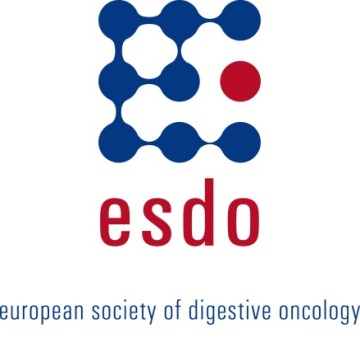 ESDO Medical Oncology Slide Deck Editors 2015
COLORECTAL CANCERS
Prof Eric Van Cutsem	Digestive Oncology Unit, University Hospital Gasthuisberg, 	Leuven, Belgium
Prof Wolff Schmiegel 	Department of Medicine, Ruhr University, Bochum, Germany
Prof Thomas Gruenberger	Department of Surgery I, Rudolf Foundation Clinic, Vienna, Austria
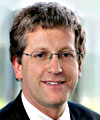 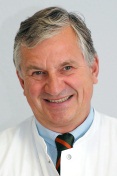 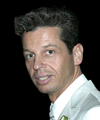 PANCREATIC CANCER AND HEPATOBILIARY TUMOURS
Prof Jean-Luc Van Laetham	Department of Gastroenterology-GI Cancer Unit, 
	Erasme University Hospital, Brussels, Belgium
Prof Thomas Seufferlein	Clinic of Internal Medicine I, University of Ulm, Ulm, Germany
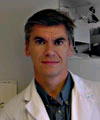 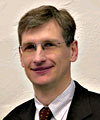 GASTRO-OESOPHAGEAL AND NEUROENDOCRINE TUMOURS 
Prof Philippe Rougier	Digestive Oncology Department, European Hospital Georges Pompidou, 	Paris, France
Prof Côme Lepage	University Hospital & INSERM, Dijon, France
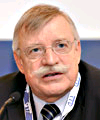 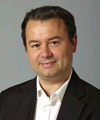 BIOMARKERS
Prof Eric Van Cutsem	Digestive Oncology Unit, University Hospital Gasthuisberg, 	Leuven, Belgium
Prof Thomas Seufferlein	Clinic of Internal Medicine I, University of Ulm, Ulm, Germany
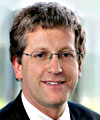 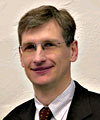 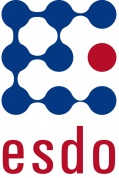 Glossary
5-FU	5-fluorouracil
ADC	adenocarcinoma
AE	adverse event
ALT	alanine transaminase
AST	aspartate aminotransferase
bid	twice daily
CCR2	chemokine receptor 2
CI	confidence interval
CT	chemotherapy
CR	complete response
CRC	colorectal cancer
CRT	chemoradiotherapy
DCR	disease control rate
DSS	disease specific survival
EHCCA	extrahepatic cholangiocarcinoma
eNOS	endothelial nitric oxide synthase
FGFR	fibroblast growth factor receptor
FOLFIRI	leucovorin, fluorouracil, irinotecan
FOLFIRINOX	leucovorin, fluorouracil, irinotecan, oxaliplatin
FOLFOX	oxaliplatin, fluorouracil, and leucovorin
GEC	gastroesophageal adenocarcinoma
GEJ	gastroesophageal junction
HCC	hepatocellular carcinoma
HMI	hybrid minimally invasive oesophagectomy
HR	hazard ratio
IHC	immunohistochemistry
IHCCA	intrahepatic cholangiocarcinoma
iv	intravenous
KPS	Karnofsky Performance Status
LADG	laparoscopy assisted distal gastrectomy
LR	local recurrence
LV	leucovorin
mAb	monoclonal antibody
mCRC	metastatic colorectal cancer
MMC	mitomycin C
MTD	maximum tolerated dose
NOM	non-operative management
NSAID	nonsteroidal anti-inflammatory drugs
OC	oesophageal cancer
ODG	open distal gastrectomy
ORR	overall response rate
OS	overall survival
PCR	polymerase chain reaction
PD	progressive disease
PDGFR	platelet-derived growth factor receptor
PFS	progression free survival
PK	pharmacokinetic
PR	partial response 
RECIST	Response Evaluation Criteria In Solid Tumors
RT	radiotherapy
SMA	superior mesenteric artery
TEAE	treatment emergent adverse event
TTP	time to progression
ULN	upper limit of normal 
VEGFR	vascular endothelial growth factor receptor
QoL	quality of life
SCC	squamous cell carcinoma
SD	stable disease
SoC	standard of care
Contents
Colorectal cancer	6	
Colon cancer	10	
Rectal cancer	13
Liver metastases	18
Second and further lines of treatment	21
Oesophageal and gastric cancer	27
Biomarkers	45
Hepatocellular cancer	50
Pancreatic cancer	63
Biliary tract cancer	72
Neuroendocrine tumours	76
Note: To jump to a section, right click on the number and ‘Open Hyperlink’
Colorectal cancer
507: Vitamin D status and survival of metastatic colorectal cancer patients: Results from CALGB/SWOG 80405 (Alliance) – Ng K, et al
Study objective 
To determine if higher vitamin D levels are associated with improved survival in patients with mCRC














Plasma 25(OH)D levels were measured at baseline by radioimmunoassay
Vitamin D cohort: n=1,043; final trial cohort: n=1,137
Cetuximab + CT† 
(n=902)
PD
Key patient inclusion criteria
mCRC with wt KRAS*
(n=2,334)
Bevacizumab + CT†
(n=899)
R
CT†
PD
Cetuximab + Bevacizumab + CT†
(n=533)
PD
Stratification
FOLFOX/FOLFIRI
Prior adjuvant CT
Prior CRT
PRIMARY ENDPOINT
OS
SECONDARY ENDPOINT
PFS
*Original study design included unselected patients; †FOLFIRI or FOLFOX (investigator choice)
Ng et al. J Clin Oncol 2015; 33 (suppl 3; abstr 507)
507: Vitamin D status and survival of metastatic colorectal cancer patients: Results from CALGB/SWOG 80405 (Alliance) – Ng K, et al
Key results
Significantly lower baseline vitamin D levels were seen in patients living in the North/ Northeast (p<0.0001); obese patients (p=0.0006); less physically active patients (p=0.004)
OS according to baseline vitamin D level*
PFS according to baseline vitamin D level*
1.0
1.0
0.8
0.8
0.6
0.6
Progression-free survival probability
Overall survival probability
0.4
0.4
Log-rank p=0.01
Log-rank p=0.02
0.2
0.2
0.0
0.0
0
0
1
1
2
2
3
3
4
4
5
5
6
6
7
7
Time (years)
Time (years)
*Quintile number was proportional to baseline vitamin D level
Ng et al. J Clin Oncol 2015; 33 (suppl 3; abstr 507)
507: Vitamin D status and survival of metastatic colorectal cancer patients: Results from CALGB/SWOG 80405 (Alliance) – Ng K, et al
Key results (cont.)
Multivariate analysis 
Patients with the highest vitamin D levels (>24.1 ng/mL) had the greatest improvement in OS (HR 0.65; 95% CI 0.51, 0.83) and PFS (HR 0.79; 95% CI 0.63, 0.99)
The improvement in OS was maintained across subgroups of patient characteristics, including KRAS status
Conclusions
Patients with mCRC are frequently vitamin D deficient
Higher vitamin D levels were associated with significantly improved OS and PFS
A Phase II randomised trial is currently underway to investigate the impact of vitamin D supplementation in combination with chemotherapy
Ng et al. J Clin Oncol 2015; 33 (suppl 3; abstr 507)
COLORECTAL CANCER
Colon cancer
508: HapB3 and the deep intronic variant c.1129-5923 C>G of the dihydropyrimidine dehydrogenase gene (DPYD) to predict toxicity in stage III colon cancer (CC) patients (pts) (NCCTG Alliance N0147) – Lee AM, et al
Study objective
Post hoc analysis of the NCCTG N0147 trial to assess the relationship between the DPYD HapB3 haplotype, the deep intronic variant and severe AEs commonly related to 5-FU-based therapy (grade 3+) in stage III colon cancer receiving adjuvant CT after curative resection
DPYD variants were genotyped and the proportion of patients with ≥1 grade 3+ AEs was determined
Cetuximab + FOLFOX
(n=952)
PD
Key patient inclusion criteria*
Resected stage III colon cancer
Caucasian
(n=2,134)
R
FOLFOX alone
(n=1,001)
PD
*Patients with the functionally deleterious DPYD variants DPYD*2A, D949V, and I560S were excluded from the primary cohort
Lee et al. J Clin Oncol 2015; 33 (suppl 3; abstr 508)
508: HapB3 and the deep intronic variant c.1129-5923 C>G of the dihydropyrimidine dehydrogenase gene (DPYD) to predict toxicity in stage III colon cancer (CC) patients (pts) (NCCTG Alliance N0147) – Lee AM, et al
Key results
Grade 3+ overall AEs and 5-FU-related AEs were reported in 1,339 patients (62.8%) and 705 patients (33.0%), respectively








Conclusions
Grade 3+ 5-FU-related AEs were significantly associated with DPYD HapB3 variants and the deep intronic c.1129-5923 C>G variant
These variants (in the absence of DPYD*2A, D949V and I560S) predicted toxicity to adjuvant 5-FU-based CT in Caucasian patients with stage III colon cancer
Univariate association with 5-FU-related Grade 3+ AEs (n=2,134)
0.5
1
2
4
Odds ratio
Lee et al. J Clin Oncol 2015; 33 (suppl 3; abstr 508)
COLORECTAL CANCER
Rectal cancer
509: Organ preservation in patients with rectal cancer with clinical complete response after neoadjuvant therapy – Smith JJ, et al
Study objective
To assess the safety and efficacy of non-operative management (NOM) in patients with rectal cancer (Stages I–III) following complete response (CR) to neoadjuvant therapy
Study design
Retrospective review comparing NOM versus rectal resection (n=442)
Patients either achieved clinical CR and were treated with NOM, or underwent rectal resection and achieved a pathologic CR
Rectal resection: CRT (5040 cGy + 5-FU), then surgery, then adjuvant CT
NOM: Adjuvant CT, then neoadjuvant FOLFOX, then CRT (as above), then surgery
Kaplan-Meier estimates and the log-rank test were used; median follow-up was 3.5 years
Smith et al. J Clin Oncol 2015; 33 (suppl 3; abstr 509)
509: Organ preservation in patients with rectal cancer with clinical complete response after neoadjuvant therapy – Smith JJ, et al
Key results
Most local re-growths occurred within 12–13 months and could be salvaged by surgery
Pelvic recurrence after surgical salvage: n=1 (1.5%)
Conclusions
NOM appeared to be a safe and effective treatment in patients with rectal cancer
NOM had a high rate of rectal preservation and a similar rate of OS/DSS as resection
Prospective trials are currently in progress to confirm these findings
*Includes two patients with local regrowth requiring local excision only. DSS, disease specific survival; LR, local recurrence
Smith et al. J Clin Oncol 2015; 33 (suppl 3; abstr 509)
510: Optimal timing of surgical resection after radiation therapy in locally advanced rectal adenocarcinoma: An analysis of the National Cancer Database (NCDB) – Huntington CR, et al
Study objective
To determine the optimal interval between the end of radiation therapy and surgical resection in locally advanced rectal adenocarcinoma using the National Cancer Database (NCDB)
Study design
Patients with adenocarcinoma of the rectum and no evidence of metastasis at diagnosis, who underwent pre-operative chemoradiation followed by radical surgical resection from the NCDB were identified (N=6,805)
Primary endpoints
Survival after time of diagnosis
Rate of positive surgical margin
Rate of complete pathological response
Huntington et al. J Clin Oncol 2015; 33 (suppl 3; abstr 510)
510: Optimal timing of surgical resection after radiation therapy in locally advanced rectal adenocarcinoma: An analysis of the National Cancer Database (NCDB) – Huntington CR, et al
Key results
OS was shorter for R-S interval >60 days vs. <60 days (HR 1.25)
OS was equivalent in groups with R-S interval <60 days 
Increasing R-S interval was associated with an increase in:
the rate of pCR up to 75 days after radiation and did not increase further thereafter (p=0.0003 Chi-squared)
positive surgical margin rate beyond 60 days of radiation (p=0.0067 Chi-squared); positive surgical margins occurred at equivalent rates in groups of R-S interval <60 days








Conclusion
A delay of >60 days from radiation to surgical resection and subsequent chemotherapy is associated with a decrease in OS in patients with rectal cancer
1.0
+ Censored
0.8
<30 days
0.6
30–44 days
No difference
Survival probability
45–59 days
0.4
60–74 days
75+ days
0.2
0.0
0
20
40
60
100
80
Last contact or death (months from Dx)
R-S, radiation-surgery
Huntington et al. J Clin Oncol 2015; 33 (suppl 3; abstr 510)
COLORECTAL CANCER
liver metastases
511: Effect of preoperative hepatic and regional arterial chemotherapy on metachronous liver metastasis after curative colorectal cancer resection: A prospective, multicenter, randomized controlled trial – Xu J, et al
Study objective
To evaluate the addition of PHRAC* prior to surgery and adjuvant therapy (mFOLFOX6) in patients with Stage II and III colorectal cancer
PHRAC arm 
PHRAC then surgery followed by adjuvant therapy (N=341)
Key patient inclusion criteria
Age 18–75 years 
cTNM Stage II/III
No distant metastases
No contraindications to chemotherapy
No previous cancer therapy
(N=688)
PD
R
Control arm
Surgery followed by adjuvant therapy alone (N=347)
PD
PRIMARY ENDPOINT
DFS
SECONDARY ENDPOINTS
Cumulative incidence of metachronous liver metastasis, OS, safety
*5-FU 650 mg/m2, oxaliplatin 75 mg/m2, MMC 8 mg/m2: half in each artery (superior mesenteric artery and hepatic artery). PHRAC, preoperative hepatic and regional arterial CT
Xu et al. J Clin Oncol 2015; 33 (suppl 3; abstr 511)
511: Effect of preoperative hepatic and regional arterial chemotherapy on metachronous liver metastasis after curative colorectal cancer resection: A prospective, multicenter, randomized controlled trial – Xu J, et al
Key results
Five-year OS was 81% and 72% in PHRAC and control arms, respectively (HR 0.59; 95% CI 0.42, 0.84 [p=0.003])
No significant differences in morbidity or mortality were noted between the two arms
Subgroup analysis showed that the differences in DFS, liver metastasis rate and OS were significant between the two arms in stage III patients, but not in stage II patients
Conclusion
Addition of PHRAC can improve DFS and OS and reduces the incidence of liver metastasis in patients with Stage III colorectal cancer
1.0
1.0
0.8
0.8
0.6
0.6
Cumulative liver metastasis rate
Probability of survival
0.4
0.4
0.2
0.2
0.0
0.0
0
0
12
12
24
24
36
36
48
48
60
60
Time, months
Time, months
Xu et al. J Clin Oncol 2015; 33 (suppl 3; abstr 511)
COLORECTAL CANCER
Second and further lines of treatment
512: RAISE: A randomized, double-blind, multicenter phase III study of irinotecan, folinic acid, and 5-fluorouracil (FOLFIRI) plus ramucirumab (RAM) or placebo (PBO) in patients (pts) with metastatic colorectal carcinoma (CRC) progressive during or following first-line combination therapy with bevacizumab (bev), oxaliplatin (ox), and a fluoropyrimidine (fp) – Tabernero J, et al
Study objective 
To assess the efficacy and safety of second-line ramucirumab plus FOLFIRI following first-line therapy with bevacizumab, oxaliplatin and a fluoropyrimidine in patients with mCRC
Key patient inclusion criteria
mCRC
ECOG PS 0–1
Known KRAS status
PD after first-line bevacizumab (≥2 doses) +  oxaliplatin + fluoropyrimidine
Progression ≤6 months after last dose of first-line therapy
(n=1,072)
Ramucirumab (8 mg/kg) + FOLFIRI* q2w
(n=536)
PD
Stratification
Geographic regions
KRAS status
Time to PD after first-line therapy
R1:1
Placebo + FOLFIRI* q2w
(n=536)
PD
PRIMARY ENDPOINT(S)
OS
SECONDARY ENDPOINTS
PFS, ORR, safety
*Irinotecan 180 mg/m2, folinic acid 400 mg/m2, 5-fluorouracil 400 mg/m2 bolus then 2,400 mg/m2 continuous iv over 46–48 hrs
Tabernero et al. J Clin Oncol 2015; 33 (suppl 3; abstr 512)
512: RAISE: A randomized, double-blind, multicenter phase III study of irinotecan, folinic acid, and 5-fluorouracil (FOLFIRI) plus ramucirumab (RAM) or placebo (PBO) in patients (pts) with metastatic colorectal carcinoma (CRC) progressive during or following first-line combination therapy with bevacizumab (bev), oxaliplatin (ox), and a fluoropyrimidine (fp) – Tabernero J, et al
Key results
OS
PFS
1.0
1.0
0.9
0.9
0.8
0.8
0.7
0.7
0.6
0.6
Overall survival
Progression-free survival
0.5
0.5
0.4
0.4
0.3
0.3
Ramucirumab + FOLFIRI
0.2
0.2
Ramucirumab + FOLFIRI
Placebo + FOLFIRI
0.1
0.1
Placebo + FOLFIRI
0.0
0.0
0
0
21
21
3
3
24
24
6
6
27
27
9
9
30
30
12
12
33
33
15
15
36
36
18
18
39
39
42
42
Time (months)
Time (months)
*Log-rank
Tabernero et al. J Clin Oncol 2015; 33 (suppl 3; abstr 512)
512: RAISE: A randomized, double-blind, multicenter phase III study of irinotecan, folinic acid, and 5-fluorouracil (FOLFIRI) plus ramucirumab (RAM) or placebo (PBO) in patients (pts) with metastatic colorectal carcinoma (CRC) progressive during or following first-line combination therapy with bevacizumab (bev), oxaliplatin (ox), and a fluoropyrimidine (fp) – Tabernero J, et al
Key results (cont.)
Mean overall relative dose intensity: ramucirumab 81.79% vs. placebo 87.97%










Conclusions
RAISE met its primary endpoint 
Ramucirumab + FOLFIRI significantly improved OS vs. placebo + FOLFIRI as second-line therapy in patients with mCRC
Ramucirumab + FOLFIRI was well tolerated and AEs were considered manageable
Tabernero et al. J Clin Oncol 2015; 33 (suppl 3; abstr 512)
513: A randomized, double-blind, parallel-group, placebo-controlled, multicenter, phase II clinical study of famitinib in the treatment of advanced metastatic colorectal cancer – Xu RH, et al
Study objective 
To assess the efficacy and safety of famitinib, a multi-targeted tyrosine kinase inhibitor*, in the treatment of advanced CRC
Key patient inclusion criteria
ECOG PS 0–1 
Age 18–70 years
Recurrent/metastatic CRC 
Failed ≥2 standard CT†
≥1 measurable legion according to RECIST 1.1
(n=167)
Famitinib 25 mg QD
(n=99)
PD
Stratification
Famitinib as 3rd-line therapy vs. >3rd-line therapy
LDH ≤1.5 ULN vs. >1.5 ULN
R2:1
Placebo QD
(n=55)
PD
PRIMARY ENDPOINT(S)
PFS
SECONDARY ENDPOINTS
OS, ORR, DCR, QoL
*Primarily targets VEGFR2, c-Kit and PDGFR; †Including 5-FU, irinotecan, oxaliplatin
Xu et al. J Clin Oncol 2015; 33 (suppl 3; abstr 513)
513: A randomized, double-blind, parallel-group, placebo-controlled, multicenter, phase II clinical study of famitinib in the treatment of advanced metastatic colorectal cancer – Xu RH, et al
Key results









Grade 3/4 AEs (occurring in ≥10% in either group) for famitinib vs. placebo were: hypertension 11.1% vs. 1.8%; thrombocytopenia 10.1 vs. 1.8%; hand-foot syndrome 10.1% vs. 0.0%; and increased γ-GT 7.1% vs. 12.7%
Conclusions
Famitinib monotherapy improved PFS in patients with advanced/metastatic CRC
mOS was not significantly different between famitinib and placebo
Famitinib demonstrated a similar safety profile to other VEGFR agents
PFS
1.0
0.8
0.6
Probability of PFS
0.4
Famitinib
0.2
Placebo
0.0
0
2.5
5.0
7.5
10.0
12.5
15.0
Time, months
Patients, n
Placebo
Famitinib
55
99
48
90
16
53
7
31
5
25
3
15
2
10
2
9
1
5
1
4
1
2
0
2
1
1
1
0
Xu et al. J Clin Oncol 2015; 33 (suppl 3; abstr 513)
Oesophageal and gastric cancer
4: Morbidity and mortality after laparoscopy-assisted and open distal gastrectomy for stage I gastric cancer: Results from a multicenter randomized controlled trial (KLASS-01) – Hyuk-Joon L, et al
Study objective
To compare the safety of laparoscopy-assisted versus open distal gastrectomy in patients with Stage I gastric cancer
LADG
(n=686)
PD
Key patient inclusion criteria
20–80 years 
Stage I gastric cancer
cT1N0M0, cT1N1M0, cT2aN0M0
(n=1,416)
R
ODG
(n=698)
PD
PRIMARY ENDPOINT
Non-inferior 5-year OS
SECONDARY ENDPOINTS
Morbidity and mortality, 5-year DFS
QoL, cost-effectiveness
LADG, laparoscopy assisted distal gastrectomy; ODG, open distal gastrectomy
Hyuk-Joon et al. J Clin Oncol 2015; 33 (suppl 3; abstr 4)
4: Morbidity and mortality after laparoscopy-assisted and open distal gastrectomy for stage I gastric cancer: Results from a multicenter randomized controlled trial (KLASS-01) – Hyuk-Joon L, et al
Key results
*Multivariate analysis
Hyuk-Joon et al. J Clin Oncol 2015; 33 (suppl 3; abstr 4)
4: Morbidity and mortality after laparoscopy-assisted and open distal gastrectomy for stage I gastric cancer: Results from a multicenter randomized controlled trial (KLASS-01) – Hyuk-Joon L, et al
Conclusion
LADG for patients with clinical Stage I gastric cancer is safe and is associated with a lower occurrence of wound complications than standard ODG
Hyuk-Joon et al. J Clin Oncol 2015; 33 (suppl 3; abstr 4)
5: Hybrid minimally invasive versus open oesophagectomy for patients with oesophageal cancer: A multicenter, open-label, randomized phase III controlled trial, the MIRO trial – Mariette C, et al
Study objective 
To assess the postoperative morbidity and mortality of HMIO versus open transthoracic oesophagectomy in patients with oesophageal cancer
Key patient inclusion criteria
Resectable SCC or ADC
Infracarinal OC with Ivor Lewis procedure scheduled
Primary surgery or neoadjuvant therapy
Age >18–<75 years
WHO PS 0–2
(n=212)
HMIO
(n=103)
PD
R
Open oesophagectomy
(n=104)
PD
PRIMARY ENDPOINT
Postoperative morbidity
SECONDARY ENDPOINTS
Postoperative mortality, DFS, OS
Major pulmonary complication
QoL, medico-economic analysis
HMIO, hybrid minimally invasive oesophagectomy
Mariette et al. J Clin Oncol 2015; 33 (suppl 3; abstr 5)
5: Hybrid minimally invasive versus open oesophagectomy for patients with oesophageal cancer: A multicenter, open-label, randomized phase III controlled trial, the MIRO trial – Mariette C, et al
Key results
OO, open oesophagectomy
Mariette et al. J Clin Oncol 2015; 33 (suppl 3; abstr 5)
5: Hybrid minimally invasive versus open oesophagectomy for patients with oesophageal cancer: A multicenter, open-label, randomized phase III controlled trial, the MIRO trial – Mariette C, et al
Key results (cont.)







Conclusions
HMIO provides reductions in severe and major pulmonary complications without negatively impacting on recurrence or survival
These findings support the use of HMIO in patients with resectable oesophageal cancer
HMIO should be considered as a new standard of care
2-year DFS
2-year OS
1.00
1.00
0.75
0.75
Survival (%)
Survival (%)
0.50
0.50
HMIO: 76.7%; OO: 63.2%
p=0.127
HMIO: 63.1%; OO: 54.5%
p=0.224
0.25
0.25
0103
104
0103
104
397
97
686
83
982
74
697
93
12
78
67
15
76
63
12
92
83
18
73
60
21

69
58
18
84
72
24
65
56
27
62
55
24
79
65
30
53
50
33
48
42
30
65
58
36
42
38
39
33
29
36
48
44
42
30
23
45
22
17
42
34
27
HMIO
OO
HMIO 
OO
0.00
0.00
48
16
8
399
98
997
86
15
87
78
21

81
65
27
75
64
33
59
49
39
38
35
45
23
21
48
17
10
Time (months)
Time (months)
No. at risk
HMIO
OO
No. at risk
HMIO
OO
Mariette et al. J Clin Oncol 2015; 33 (suppl 3; abstr 5)
1: Clinical activity of AMG 337, an oral MET kinase inhibitor, in adult patients (pts) with MET-amplified gastroesophageal junction (GEJ), gastric (G), or esophageal (E) cancer – Kwak EL, et al
Study objective
Phase I open-label study assessing the efficacy and safety of AMG 337, a highly selective small-molecule MET kinase inhibitor, in patients with GEJ, gastric or oesophageal cancer
AMG 337 PO QD
Escalation cohort*
(n=3–9/cohort)
PD
Key patient inclusion criteria
Advanced solid tumours
≥18 years
ECOG PS ≤2 
Adequate organ function
(n=90)
AMG 337 PO BID
Escalation cohort†
(n=3–9/cohort)
PD
R
AMG 337 PO QD 300 mg in MET+ patients‡
(n=~50)
PD
PRIMARY ENDPOINTS
Safety/tolerability, PK, MTD
SECONDARY ENDPOINTS
Response by RECIST 1.1
Correlation of MET status with response
*25, 50, 100, 150, 200, 300 or 400 mg; †100, 150, 200 or 250 mg; ‡Planned expansion cohort
Kwak et al. J Clin Oncol 2015; 33 (suppl 3; abstr 1)
1: Clinical activity of AMG 337, an oral MET kinase inhibitor, in adult patients (pts) with MET-amplified gastroesophageal junction (GEJ), gastric (G), or esophageal (E) cancer – Kwak EL, et al
Key results
MET amplification was present in 21% of patients
Primary diagnosis: GEJ/gastric/oesophageal (23%), CRC (20%), sarcoma (11%), NSCLC (6%), melanoma (4%), CUP (3%), ovarian (3%), other (30%)
Kwak et al. J Clin Oncol 2015; 33 (suppl 3; abstr 1)
1: Clinical activity of AMG 337, an oral MET kinase inhibitor, in adult patients (pts) with MET-amplified gastroesophageal junction (GEJ), gastric (G), or esophageal (E) cancer – Kwak EL, et al
Key results (cont.)
Conclusions
AMG 337 demonstrated substantial response in patients with MET-amplified GEJ, gastric or oesophageal cancer
The recommended Phase II dose of AMG 337 is 300 mg PO daily
A Phase II study of AMG 337 in patients with MET-amplified GEJ, gastric or oesophageal cancer is currently recruiting patients (NCT02016534)
RECIST response in MET-positive patients (N=13)
80
On active treatment
Off treatment
60
Time to response:
On treatment
4 wk
17 wk
9 wk
17 wk
4 wk
+9 wk
4 wk
29 wk
4 wk
25 wk
4 wk
+96 wk
4 wk
+21 wk
4 wk
+155 wk
40
20
0
% ∆ Sum of diameter from baseline
–20
PR per RECIST 1.1
–40
–60
ORR: 8/13 (62%)
ORR: 8/13 (62%)
–80
–100
Kwak et al. J Clin Oncol 2015; 33 (suppl 3; abstr 1)
2: Randomized phase II study of FOLFOX +/- MET inhibitor, onartuzumab (O), in advanced gastroesophageal adenocarcinoma (GEC) – Shah MA, et al
Study objective
To investigate the efficacy and safety of onartuzumab (MetMab) plus mFOLFOX6 in the first-line treatment of metastatic, HER2-negative gastroesophageal adenocarcinoma
Onartuzumab 10 mg/kg + mFOLFOX6* q2w (n=62)
Key patient inclusion criteria
Gastroesophageal adenocarcinoma 
No prior therapy for metastatic disease
Age >18 years
ECOG PS 0–1
HER2-negative
(n=123)
PD
Onartuzumab
Stratification
Lauren histologic subtype 
Prior gastrectomy
R1:1
Placebo + mFOLFOX6* q2w(n=61)
PD
Placebo
PRIMARY ENDPOINT
PFS (ITT and †MET-positive population)
SECONDARY ENDPOINTS
OS (ITT and †MET-positive population), ORR, safety
*Oxaliplatin 85 mg/m2 + leucovorin 200 mg/m2 + 5-fluorouracil 400 mg/m2 bolus and 2400 mg/m2 iv; †≥50% high staining by IHC
Shah et al. J Clin Oncol 2015; 33 (suppl 3; abstr 2)
2: Randomized phase II study of FOLFOX +/- MET inhibitor, onartuzumab (O), in advanced gastroesophageal adenocarcinoma (GEC) – Shah MA, et al
Key results
Asian patients had longer PFS and OS than non-Asian patients in both groups
Shah et al. J Clin Oncol 2015; 33 (suppl 3; abstr 2)
2: Randomized phase II study of FOLFOX +/- MET inhibitor, onartuzumab (O), in advanced gastroesophageal adenocarcinoma (GEC) – Shah MA, et al
Key results (cont.)








Conclusions
Onartuzumab added to mFOLFOX6 did not improve PFS in patients with HER2-negative gastroesophageal adenocarcinoma, regardless of MET status 
The safety profile of onartuzumab was similar to previous studies
Shah et al. J Clin Oncol 2015; 33 (suppl 3; abstr 2)
3: Relationship between PD-L1 expression and clinical outcomes in patients (pts) with advanced gastric cancer treated with the anti-PD-1 monoclonal antibody pembrolizumab (Pembro; MK-3475) in KEYNOTE-012 – Muro K, et al
Study objective
To assess the safety and efficacy of the anti-PD-1 monoclonal antibody pembrolizumab in patients with PD-L1-positive advanced gastric cancer in the KEYNOTE-012 trial
Archived tumour samples were screened for PD-L1 expression using an IHC-based assay
Key patient inclusion criteria
Recurrent or metastatic adenocarcinoma of the stomach or GEJ
ECOG PS 0–1; PD-L1*-positive 
No systemic steroid therapy 
No autoimmune disease or active brain metastases
(n=65)
Pembrolizumab 10 mg/kg q2w
(N=39)
PD
Muro et al. J Clin Oncol 2015; 33 (suppl 3; abstr 3)
3: Relationship between PD-L1 expression and clinical outcomes in patients (pts) with advanced gastric cancer treated with the anti-PD-1 monoclonal antibody pembrolizumab (Pembro; MK-3475) in KEYNOTE-012 – Muro K, et al
Key results
AEs occurred in 26/29 (66.7%) patients
Most frequent (occurring in >7%) were: fatigue (17.9%), decreased appetite (12.8%), hypothyroidism (12.8%), nausea (7.7%) and pruritus (7.7%)
Grade 3–5 treatment-related AEs occurred 4/39 (10.3%) patients
Grade 3: decreased appetite, fatigue, periphery sensory neuropathy (each n=1)
Grade 4: pneumonitis (n=1); Grade 5: hypoxia (n=1), resulting in death
Muro et al. J Clin Oncol 2015; 33 (suppl 3; abstr 3)
3: Relationship between PD-L1 expression and clinical outcomes in patients (pts) with advanced gastric cancer treated with the anti-PD-1 monoclonal antibody pembrolizumab (Pembro; MK-3475) in KEYNOTE-012 – Muro K, et al
Key results (cont.)
6-month PFS rate: 24%; 6-month OS rate: 69%
mPFS: 1.9 (95% CI 1.8, 3.5) months; mOS: not reached
A trend towards improved OS, ORR and PFS was observed with higher levels of PD-L1 expression, although this did not reach statistical significance

Conclusions
Pembrolizumab had an acceptable safety and tolerability profile in patients with PD-L1-positive advanced gastric cancer
Pembrolizumab demonstrated a durable antitumour response in 22% of patients assessed by RECIST v1.1 
There was a trend towards improved overall response with higher PD-L1 expression
Muro et al. J Clin Oncol 2015; 33 (suppl 3; abstr 3)
6: Full report of the TROG 03.01, NCIC CTG ES2 multinational phase III study in advanced esophageal cancer comparing palliation of dysphagia and quality of life in patients treated with radiotherapy or chemoradiotherapy – Penniment MG, et al
Study objective
To establish the optimal management (efficacy vs. toxicity) for symptom relief of advanced oesophageal cancer and to determine the effects of common cancer
CRT arm: Gy* + cisplatin† + 5-FU‡
(n=111)
PD
Key patient inclusion criteria
Advanced oesophageal cancer 
(n=220)
R
RT arm: Gy* alone
(n=109)
PD
PRIMARY ENDPOINT
Dysphagia relief (assessed using Mellow scale)
SECONDARY ENDPOINT
Dysphagia PFS
*35 Gy in 15 fractions or 30 Gy in 10 fractions; †80 mg/m2 IV day 1 (or 20 mg/m2 D1–4); ‡800 mg/m2/day (D1–4)
Penniment et al. J Clin Oncol 2015; 33 (suppl 3; abstr 6)
6: Full report of the TROG 03.01, NCIC CTG ES2 multinational phase III study in advanced esophageal cancer comparing palliation of dysphagia and quality of life in patients treated with radiotherapy or chemoradiotherapy – Penniment MG, et al
Key results




Dysphagia PFS† and OS were not significantly different between the CRT vs. RT arms (p=0.65 and p=0.89, respectively)
Toxicity increased with CRT vs. RT (nausea, p<0.01; vomiting, p<0.01) 
There was no significant difference in QoL between the two treatment arms
Improvement in QoL dysphagia domain: 50% with CRT arm vs. 64% with RT arm
Conclusions
With this schedule, CT added to RT did not significantly improve dysphagia
CT increased toxicity and did not improve QoL vs. RT alone
RT alone should remain SoC in patients with advanced oesophageal cancer
*≥1 point reduction on the Mellow scale; †≥1 point reduction on the Mellow scale, stricture requiring intervention or death
Penniment et al. J Clin Oncol 2015; 33 (suppl 3; abstr 6)
OESOPHAGEAL AND GASTRIC CANCER
Biomarkers
7: Comprehensive genomic profiling (CGP) of advanced stage esophageal squamous cell carcinomas (ESCC) and esophageal adenocarcinomas (EAC) to reveal similarities and differences – Wang K, et al
Study objective 
To compare the genomic profiles of patients with advanced oesophageal SCC versus oesophageal ADC, in order to identify potential therapeutic targets
Study design
DNA was extracted from FFPE sections (~40 μ) from patients with advanced (Stage III/IV) oesophageal SCC (N=71) and oesophageal ADC (N=231)
Comprehensive genomic profiling was performed for all coding exons of 236 cancer-related genes and 19 genes that are frequently rearranged in cancer, in order to identify genomic alterations 
Clinically relevant genomic alterations (CRGA) were defined as genomic alterations (GA) linked to drugs currently on the market or under evaluation in clinical trials
Wang et al. J Clin Oncol 2015; 33 (suppl 3; abstr 7)
7: Comprehensive genomic profiling (CGP) of advanced stage esophageal squamous cell carcinomas (ESCC) and esophageal adenocarcinomas (EAC) to reveal similarities and differences – Wang K, et al
Key results










Conclusions
Comprehensive genomic profiling can identify potential CRGA in oesophageal SCC and ADC and could potentially guide decisions for targeted therapies
Oesophageal SCC and ADC share high frequencies of GA and CRGA
PI3K/mTOR/Notch pathway genes are significantly enriched in SCC
RAS/MEK pathway genes are significantly enriched in ADC
Percentage of samples
Cell cycle
Epigenetic reg.
KEAP1/NRF2
FGF signalling
RAS/RAF/MEK
Notch signalling
ERBB signalling
TGF-ß signalling
PI3K/AKT/MTOR
Pathway
*p<0.01 are listed. CRGA, clinically relevant genomic alteration; GA, genomic alteration
Wang et al. J Clin Oncol 2015; 33 (suppl 3; abstr 7)
8: Identification of the gastric microbiome from endoscopic biopsy samples using whole genome sequencing – Zhang C, et al
Study objective
To investigate the composition of the gastric microbiome in patients with gastric cancer and H. pylori infection using whole genome sequencing
Study design 
Patients undergoing upper endoscopy with gastric cancer and either active or prior H. pylori infection were included
Endoscopic biopsy samples (N=15) from the antrum, proximal body and fundus were obtained from 10 patients
Whole genome sequencing was performed using Illumina TruSeq DNA sample preparation kit and Illumina Hi Seq 2500 platform
All positive H. pylori positive samples were validated by qPCR
NSAID, nonsteroidal anti-inflammatory drugs
Zhang et al. J Clin Oncol 2015; 33 (suppl 3; abstr 8)
8: Identification of the gastric microbiome from endoscopic biopsy samples using whole genome sequencing – Zhang C, et al
Key results
Eight patients had viable H. pylori and surprisingly, H. pylori was identified in previously treated patients
Out of 37 gastric cancer tumour samples and matched normal samples from the TCGA study, 38% of them were H. pylori positive
This result is a novel discovery that was not reported in the TCGA study*
Conclusions
This is the first study to show detailed unbiased microbiome detection using whole genome sequencing in patients with gastric cancer
Results indicate that standard treatment does not always eradicate H. pylori 
This may explain why H. pylori treatment fails to reduce cancer risk
~40% of gastric cancers have evidence of persistent H. pylori bacterial content
*Cancer Genome Atlas Research Network. Nature 2014; 513: 202–9
Zhang et al. J Clin Oncol 2015; 33 (suppl 3; abstr 8)
Hepatocellular carcinoma
236: New prognostic staging system from the multivariate survival analysis (MVA) of the patients with unresectable hepatocellular carcinoma (HCC) treated with doxorubicin drug eluting beads transarterial chemoembolization (DEB TACE) – Prajapati HJ, et al
Study objective
To evaluate OS and independent prognostic factors of survival in patients with unresectable HCC treated with DEB TACE, and to develop a staging system from multivariate analysis (MVA) of survival and compare it with other staging systems
Study design
A total of 420 unresectable patients with HCC, who received DEB TACE between December 2005 to March 2013, were evaluated
Survival was analysed according to different staging systems from the time of the first DEB TACE
The staging system was constructed from the survival analyses
DEB TACE, doxorubicin drug eluting beads transarterial chemoembolisation; HCC, hepatocellular carcinoma
Prajapati et al. J Clin Oncol 2015; 33 (suppl 3; abstr 236)
236: New prognostic staging system from the multivariate survival analysis (MVA) of the patients with unresectable hepatocellular carcinoma (HCC) treated with doxorubicin drug eluting beads transarterial chemoembolization (DEB TACE) – Prajapati HJ, et al
Key results
Based upon the prognostic factors, CIS staging system was constructed and established
The median OS according to CIS stage I (score 0 or 1; 26.7% of patients), stage II (score 2 or 3; 40.2%), stage III (score 4–6; 25%) and stage IV (score ≥7; 8.1%) were 40.2, 24, 10.6 and 2.6 months, respectively (all p<0.0001)
Conclusions
CIS is a new prognostic staging system for patients with advanced unresectable HCC after DEB TACE that is based on MVA of survival
CIS, clinical, imaging and serum examination
Prajapati et al. J Clin Oncol 2015; 33 (suppl 3; abstr 236)
237: Phase II study of front-line dovitinib (TKI258) versus sorafenib in patients (pts) with advanced hepatocellular carcinoma (HCC) – Cheng AL, et al
Study objective
To evaluate the activity of dovitinib versus sorafenib as a first-line treatment in patients with advanced HCC
Key patient inclusion criteria
Advanced HCC (stage B or C)
No prior systemic therapy for HCC 
ECOG PS 0–1
≥1 measurable lesion per RECIST v1.1
Child-Pugh Class A (5–6 points) with no encephalopathy
(n=165)
Dovitinib 500 mg od 5 days on/2 days off
(n=82)
PD
R
Stratification
ECOG PS (0 vs. 1)
Sorafenib 400 mg bid
(n=83)
PD
PRIMARY ENDPOINT
OS
SECONDARY ENDPOINTS
TTP, disease control rate, time to definitive deterioration in ECOG PS, safety, PK
Cheng et al. J Clin Oncol 2015; 33 (suppl 3; abstr 237)
237: Phase II study of front-line dovitinib (TKI258) versus sorafenib in patients (pts) with advanced hepatocellular carcinoma (HCC) – Cheng AL, et al
Key results
TTP and disease control rate were similar between the two treatment arms
Median OS tended to be associated with sVEGFR1 and HGF baseline levels for both dovitinib and sorafenib, but only achieved significance for dovitinib
Hepatic function did not affect dovitinib exposure
OS
100
80
60
Probability event-free, %
40
20
0
0
12
24
36
48
60
72
84
96
108
120
132
Weeks
Cheng et al. J Clin Oncol 2015; 33 (suppl 3; abstr 237)
237: Phase II study of front-line dovitinib (TKI258) versus sorafenib in patients (pts) with advanced hepatocellular carcinoma (HCC) – Cheng AL, et al
Key results
Conclusions
Dovitinib showed no greater activity over sorafenib as a first-line therapy in patients with advanced HCC
The dovitinib safety profile was similar to that observed in other trials
Significant association of median OS with sVEGFR1 and HGF baseline plasma levels for dovitinib
Cheng et al. J Clin Oncol 2015; 33 (suppl 3; abstr 237)
238: Randomized phase II trial comparing the efficacy and safety of nintedanib versus sorafenib in patients with advanced hepatocellular carcinoma (HCC) – Palmer DH, et al
Study objective 
To investigate the efficacy and safety of nintedanib, a triple angiokinase inhibitor of VEGFR, PDGFR and FGFR*, vs. sorafenib in patients with advanced HCC
Key patient inclusion criteria
Unresectable/metastatic HCC
No previous systemic therapy for HCC
ECOG PS ≤2
Child-Pugh class A
ALT or AST levels ≤2 x ULN
(n=93)
Nintedanib 200 mg bid continuously†
(n=62)
PD
Stratification
Macrovascular invasion and/or extrahepatic spread vs. no invasion or spread
R2:1
Sorafenib 400 mg bid continuously†
(n=31)
PD
PRIMARY ENDPOINT
TTP (central review as per RECIST 1.0)
SECONDARY ENDPOINTS
OS, PFS and ORR (central independent review as per RECIST 1.0), TTP (investigator assessment), safety
*Also targets RET, Flt3 and Src; †28-day cycles
Palmer et al. J Clin Oncol 2015; 33 (suppl 3; abstr 238)
238: Randomized phase II trial comparing the efficacy and safety of nintedanib versus sorafenib in patients with advanced hepatocellular carcinoma (HCC) – Palmer DH, et al
Key results
Palmer et al. J Clin Oncol 2015; 33 (suppl 3; abstr 238)
238: Randomized phase II trial comparing the efficacy and safety of nintedanib versus sorafenib in patients with advanced hepatocellular carcinoma (HCC) – Palmer DH, et al
Key results (cont.)
Serious AEs: 54.8% with nintedanib vs. 45.2% with sorafenib
AEs leading to discontinuation: 45.2% with nintedanib vs. 22.6% with sorafenib













Conclusions
Nintedanib showed similar efficacy to sorafenib in terms of TTP, OS, PFS and ORR
Nintedanib had a manageable safety profile
Further studies of nintedanib are warranted in patients with advanced HCC
*Defined as fatigue, lethargy, asthenia and malaise
Palmer et al. J Clin Oncol 2015; 33 (suppl 3; abstr 238)
232: Ramucirumab (RAM) as second-line treatment in patients (pts) with advanced hepatocellular carcinoma (HCC): Analysis of patients with elevated α-fetoprotein (AFP) from the randomized phase III REACH study – Zhu AX, et al
Study objective 
To evaluate the efficacy and safety of single agent ramucirumab in a subgroup of patients with elevated AFP and advanced HCC after prior sorafenib therapy
Ramucirumab
8 mg/kg mg q2w per cycle + BSC
(n=272)
Key patient inclusion criteria
Advanced HCC (stage B or C)
Prior sorafenib 
ECOG PS 0–1
Child-Pugh Class A
AFP ≥400 ng/mL or ≥1.5 × ULN
PD*
Stratification
Geographic regions
Aetiology of liver disease
R
Placebo q2w per cycle + BSC
(n=272)
PD*
PRIMARY ENDPOINT
OS
SECONDARY ENDPOINTS
PFS, TTP, ORR, safety, PROs
*Or unacceptable toxicity
Zhu et al. J Clin Oncol 2015; 33 (suppl 3; abstr 232)
232: Ramucirumab (RAM) as second-line treatment in patients (pts) with advanced hepatocellular carcinoma (HCC): Analysis of patients with elevated α-fetoprotein (AFP) from the randomized phase III REACH study – Zhu AX, et al
Key results






In patients with baseline AFP ≥1.5 x ULN, median OS was 8.6 vs. 5.7 months for ramucirumab vs. placebo (HR 0.749; 95% CI 0.603, 0.930 [p=0.0088]) 
Ramucirumab was well tolerated with an acceptable tolerability profile
Conclusions
Clinically meaningful improvements in OS were observed in patients with a baseline AFP ≥400 ng/mL or ≥1.5 × ULN
Additional analyses showed that ramucirumab provided a consistent OS benefit for patients with baseline AFP over a wide range of values above the normal range
Baseline AFP may be a predictive marker of OS benefit for ramucirumab
Zhu et al. J Clin Oncol 2015; 33 (suppl 3; abstr 232)
230: eNOS polymorphisms in relation to outcome in advanced HCC patients receiving sorafenib – Casadei Gardini A, et al
Study objective
To determine the prognostic and predictive role of endothelial nitric oxide synthase (eNOS) polymorphisms in response to sorafenib treatment in patients with advanced HCC
Study design
From a database of 257 patients (cancer registry AVR), 54 patients were selected who received sorafenib
Peripheral blood samples were analysed by PCR to identify the following eNOS polymorphisms:
eNOS-786 (N=29)
eNOS VNTR (N=21)
eNOS-786 (N=32)
eNOS, endothelial nitric oxide synthase
Casadei Gardini et al. J Clin Oncol 2015; 33 (suppl 3; abstr 230)
230: eNOS polymorphisms in relation to outcome in advanced HCC patients receiving sorafenib – Casadei Gardini A, et al
Key results








The T allele of eNOS-786 was associated with better OS than the CC allele (Left Fig.)
There was no significant difference in PFS (5.2 vs. 5.7 months, respectively; p=0.494)
The 4bb allele of eNOS VNTR was associated with better OS than the 4ab/4aa allele (Right Fig.)
There was no significant difference in PFS (4.6 vs. 5.8 months, respectively; p=0.982)
There were no significant differences in OS or PFS for the GG vs. GT/TT alleles of eNOS-894 (OS, p=0.759; PFS, p=0.118)
Conclusion
eNOS VNTR and eNOS-786 may be prognostic markers in patients with advanced HCC treated with sorafenib
OS: eNOS-786
OS: eNOS VNTR
1.00
1.00
15.6 months (95% CI: 7.5, 19.0)
23.6 months (95% CI: 6.6, nr)
0.80
0.80
4bb
TC/TT
0.60
0.60
OS
OS
0.40
0.40
4ab/4aa
CC
0.20
0.20
13.9 months (95% CI: 3.1, 15.1)
10.4 months (95% CI: 3.1, 16.7)
p=0.031
p=0.016
0.00
0.00
0
0
6
6
12
12
18
18
24
24
Time (months)
Time (months)
Casadei Gardini et al. J Clin Oncol 2015; 33 (suppl 3; abstr 230)
Pancreatic cancer
235: Prognosis model for overall survival in locally advanced unresectable pancreatic carcinoma: An ancillary study of the LAP 07 trial – Vernerey D, et al
Study objective 
To establish the first prognostic model for OS in locally advanced pancreatic cancer (LAPC) using the full spectrum of parameters currently available at diagnosis
Study design  
442 LAPC patients were recruited from LAP 07, an international multicentre randomised phase III trial (NCT00634725); OS was estimated using the Kaplan Meier method
30 baseline variables were evaluated in univariate and multivariate analyses as prognostic factors for OS, including 
demographic: age, sex 
cancer history: site of primary tumour, histologic grade, regional lymph node, vascular invasion
clinical: WHO status, blood pressure, diarrhoea, pain, jaundice, BMI, weight loss
biological: neutrophils, haemoglobin, platelets, creatinine clearance, albumin, CA 19-9
radiological: tumour size 
A prognostic score and nomogram were developed based on the identified prognostic factors in the final model
Vernerey et al. J Clin Oncol 2015; 33 (suppl 3; abstr 235)Presented by Franck Bonnetain
235: Prognosis model for overall survival in locally advanced unresectable pancreatic carcinoma: An ancillary study of the LAP 07 trial – Vernerey D, et al
Key results
Five independent prognostic factors identified in multivariate analysis (n=358) for OS were: age at diagnosis (HR 1.01; 95% CI 1.00, 1.03; p=0.0478); pain (HR 1.29; 95% CI 1.02, 1.63; p=0.0317), albumin (HR 0.96; 95% CI 0.94, 0.98; p=0.0006), RECIST tumour size (HR 1.01; 95% CI 1.00, 1.02; p=0.0214) and CA 19-9 (HR 1.17; 95% CI 1.05, 1.31; p=0.0056)
Harrell’s C-statistic for the final model was 0.60 (95% bootstrap CI 0.57, 0.64)
A prognostic score between 0 and 5 was then calculated for each patient
Three risk-groups for death were identified (p<0.0001 using log rank global test)
low risk (n=84; median OS time = 15.4 mo [95% CI 12.4, 18.5]; reference group)
intermediate risk (n=263; median OS time = 12.8 mo [95% CI 11.5, 14.3])
high risk (n=11; median OS time = 4.5 mo [95% CI 2.3, 9.9])
Conclusions
Five independent prognostic factors and three patient profiles were identified with clear-cut differences in OS
This prognostic score and nomogram of risk stratification may help guide clinical management of patients and the design of future clinical trials
Vernerey et al. J Clin Oncol 2015; 33 (suppl 3; abstr 235)Presented by Franck Bonnetain
338: Phase IB study of FOLFIRINOX plus PF-04136309 in patients with borderline resectable and locally advanced pancreatic adenocarcinoma (PC) – Wang-Gillam A, et al
Study objective 
To investigate the safety and efficacy of the CCR2 antagonist PF-04136309 (PF-041) in combination with FOLFIRINOX in patients with advanced pancreatic cancer
2 cycles
4 cycles
Arm A: PF-041* + FOLFIRINOX†
(n=8)
Arm A: PF-041* + FOLFIRINOX†
(n=8)
Key patient inclusion criteria
Borderline resectable + locally advanced pancreatic cancer
(n=45)
Arm B: 
FOLFIRINOX†
(n=6)
Arm B: 
FOLFIRINOX†
(n=6)
R
Arm C‡: PF-041* + FOLFIRINOX†
(n=31)
Arm C‡: PF-041* + FOLFIRINOX†
(n=31)
Biopsy
PRIMARY ENDPOINT
Maximum tolerated dose
SECONDARY ENDPOINTS
Safety, toxicity, efficacy
*500 mg bid; †Oxaliplatin 85 mg/m2; irinotecan 180 mg/m2, 5-FU 400 mg/m2 bolus then 2,400 mg/m2 over 46 hours, leucovorin 400 mg/m2; ‡Expansion arm. CCR2, chemokine receptor 2
Wang-Gillam et al. J Clin Oncol 2015; 33 (suppl 3; abstr 338)
338: Phase IB study of FOLFIRINOX plus PF-04136309 in patients with borderline resectable and locally advanced pancreatic adenocarcinoma (PC) – Wang-Gillam A, et al
Key results
*Expansion arm; †GCSF use was only allowed after completion of two therapy cycles
Wang-Gillam et al. J Clin Oncol 2015; 33 (suppl 3; abstr 338)
338: Phase IB study of FOLFIRINOX plus PF-04136309 in patients with borderline resectable and locally advanced pancreatic adenocarcinoma (PC) – Wang-Gillam A, et al
Key results (cont.)
The proportion of patients completing 6 cycles of therapy was 75% for arm A, 33% for arm B and 78% for arm C*
48.3% of patients treated with PF-041 + FOLFIRINOX had a decrease from baseline in best primary tumour response of ≥30%
Conclusions
PF-041 500 mg bid added to FOLFIRINOX is the recommended Phase II dose
Toxicities were manageable with the most frequent AEs attributed to FOLFIRINOX
PF-041 added to FOLFIRINOX should be explored in a large clinical study
*Expansion arm; †Multi-institutional review on patients with borderline resectable + locally advanced pancreatic cancer
Wang-Gillam et al. J Clin Oncol 2015; 33 (suppl 3; abstr 338)
234: Expanded analyses of NAPOLI-1: Phase 3 study of MM-398 (nal-IRI), with or without fluorouracil and leucovorin, versus 5-fluorouracil and leucovorin, in metastatic pancreatic cancer (mPAC) previously treated with gemcitabine-based therapy – Chen LT, et al
Study objective
To investigate the efficacy and safety of adding MM-398 to 5-FU and LV in patients with metastatic pancreatic cancer
MM-398 + 5-FU/LV 80 + 2400/400 mg/m2, q2w
(n=117)
PD
Key patient inclusion criteria
Metastatic pancreatic cancer
Received prior gemcitabine-based therapy
(n=417)
MM-398120 mg/m2, q3w
(n=151)
R
PD
5-FU/LV 2000/200 mg/m2 weekly x 4, q6w
(n=149)
PD
Stratification
Albumin
KPS
Ethnicity
PRIMARY ENDPOINT
OS
SECONDARY ENDPOINTS
PFS, ORR, CA19-9 response, safety
Chen et al. J Clin Oncol 2015; 33 (suppl 3; abstr 234)
234: Expanded analyses of NAPOLI-1: Phase 3 study of MM-398 (nal-IRI), with or without fluorouracil and leucovorin, versus 5-fluorouracil and leucovorin, in metastatic pancreatic cancer (mPAC) previously treated with gemcitabine-based therapy – Chen LT, et al
Key results
MM-398 + 5-FU/LV significantly increased PFS and ORR and provided a greater reduction in CA19-9 compared with 5-FU/LV
MM-398 + 5-FU/LV demonstrated favourable outcomes for OS in prognostic subgroups, tumour characteristics and previous treatment vs. 5-FU/LV
Median OS,Months (95% CI)
Median OS,Months (95% CI)
OS
MM-398+5-FU/LV

5-FU/LV

Stratified HR*
6.1 (4.8, 8.9)

4.2 (3.3, 5.3)

0.57 (0.41, 0.80),p=0.0009
MM-398

5-FU/LV

Stratified HR†
4.9 (4.2, 5.6)

4.2 (3.6, 4.9)

0.93 (0.71, 1.21),p=0.5545
1.0
1.0
0.9
0.9
0.8
0.8
0.7
0.7
0.6
0.6
OS proportion
OS proportion
0.5
0.5
0.4
0.4
0.3
0.3
0.2
0.2
0.1
0.1
0.0
0.0
0
3
6
9
12
15
18
0
3
6
9
12
15
18
Time from randomisation (month)
Time from randomisation (month)
*Unstratified HR 0.67 (95% CI 0.49, 0.92), p=0.0122;**unstratified HR 0.99 (95% CI 0.77, 1.28), p=0.9416
Chen et al. J Clin Oncol 2015; 33 (suppl 3; abstr 234)
234: Expanded analyses of NAPOLI-1: Phase 3 study of MM-398 (nal-IRI), with or without fluorouracil and leucovorin, versus 5-fluorouracil and leucovorin, in metastatic pancreatic cancer (mPAC) previously treated with gemcitabine-based therapy – Chen LT, et al
Key results
Conclusions
The addition of MM-398 to 5-FU/LV significantly improved OS, PFS, ORR and CA19-9 response compared with 5-FU/LV alone
MM-398 alone showed no significant survival benefit over 5-FU/LV alone
MM-398 + 5-FU/LV has a manageable safety profile
Chen et al. J Clin Oncol 2015; 33 (suppl 3; abstr 234)
Biliary tract cancer
231: Comprehensive genomic profiling of biliary tract cancers reveals tumor-specific differences and a high frequency of clinically relevant genomic alterations – Ross JS, et al
Study objective 
To identify clinically relevant genomic alterations in biliary tract cancers including IHCCA, EHCCA and gallbladder cancer that could guide selection or development of targeted therapies

Study design
DNA was extracted from 554 FFPE biliary tract cancer samples including IHCCA (n=412), EHCCA (n=57) and gallbladder carcinoma (n=85)
Comprehensive genomic profiling was performed to identify genomic alterations for 315 cancer-related genes and 47 introns of 19 genes frequently rearranged in cancer
Clinically relevant genomic alterations were defined as genomic alterations that were linked to anti-cancer drugs currently on the market or in clinical trials
IHCCA, intrahepatic cholangiocarcinoma; EHCCA, extrahepatic cholangiocarcinoma; FFPE, formalin-fixed paraffin embedded
Ross et al. J Clin Oncol 2015; 33 (suppl 3; abstr 231)
231: Comprehensive genomic profiling of biliary tract cancers reveals tumor-specific differences and a high frequency of clinically relevant genomic alterations – Ross JS, et al
Key results
Ross et al. J Clin Oncol 2015; 33 (suppl 3; abstr 231)
231: Comprehensive genomic profiling of biliary tract cancers reveals tumor-specific differences and a high frequency of clinically relevant genomic alterations – Ross JS, et al
Conclusions
Genomic alterations were identified in two thirds of patients with biliary tract cancers, which could potentially influence treatment and guide the selection of targeted therapies
Comprehensive genomic profiling appears to have significant potential to maximise the identification of new treatment paradigms in patients with biliary tract cancers
Ross et al. J Clin Oncol 2015; 33 (suppl 3; abstr 231)
PANCREATIC NEUROENDOCRINE TUMOURS
233: Effects of lanreotide autogel/depot (LAN) in pancreatic neuroendocrine tumors (pNETs): A subgroup analysis from the CLARINET study – Phan AT, et al
Study objective
To evaluate the risk-benefit profile for lanreotide depot in the pNET subpopulation, using a planned subgroup analysis of prospective data, of the CLARINET study
Lanreotide depot 120 mg q4w(N=42)
PD
Key patient inclusion criteria
nNET subgroup
(N=91)
R
Placeboq4w(N=49)
PD
PRIMARY ENDPOINT
PFS
SECONDARY ENDPOINTS
Response, safety
Phan et al. J Clin Oncol 2015; 33 (suppl 3; abstr 233)
233: Effects of lanreotide autogel/depot (LAN) in pancreatic neuroendocrine tumors (pNETs): A subgroup analysis from the CLARINET study – Phan AT, et al
Key results
Median PFS in the pNET subgroup was not reached at study end with lanreotide depot vs. 12.1 months (95% CI 9.4, 18.3) with placebo (HR 0.58; 95% CI 0.32, 1.04): NS
Conclusion
These findings suggest a positive risk-benefit profile for lanreotide depot as a first-line treatment for patients with metastatic pNETs with stable or progressive disease
Phan et al. J Clin Oncol 2015; 33 (suppl 3; abstr 233)